Log: Could not connect to TraCI server at localhost:8200 [WinError 10061] No connection could be made because the target machine actively refused it.- I am currently remotely accessing the machine used for running the simulation and I tried different ports.- I do not get this error when I run simulation over same port from a similar but different program.Kindly suggest how I may fix this. Thanks.
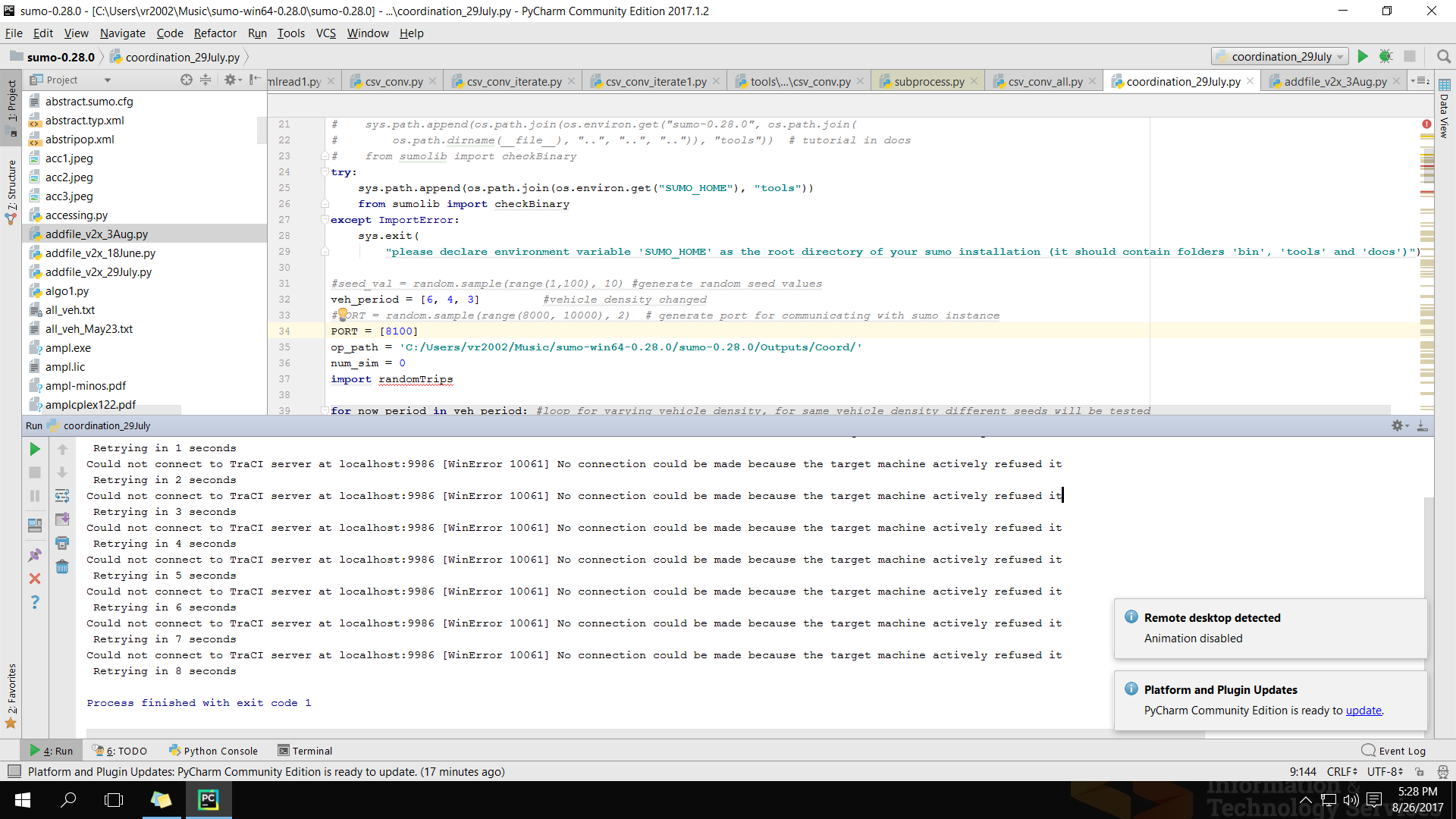